CHỦ ĐỀ 8
PHÉP NHÂN, PHÉP CHIA
BÀI 39
BẢNG NHÂN 2
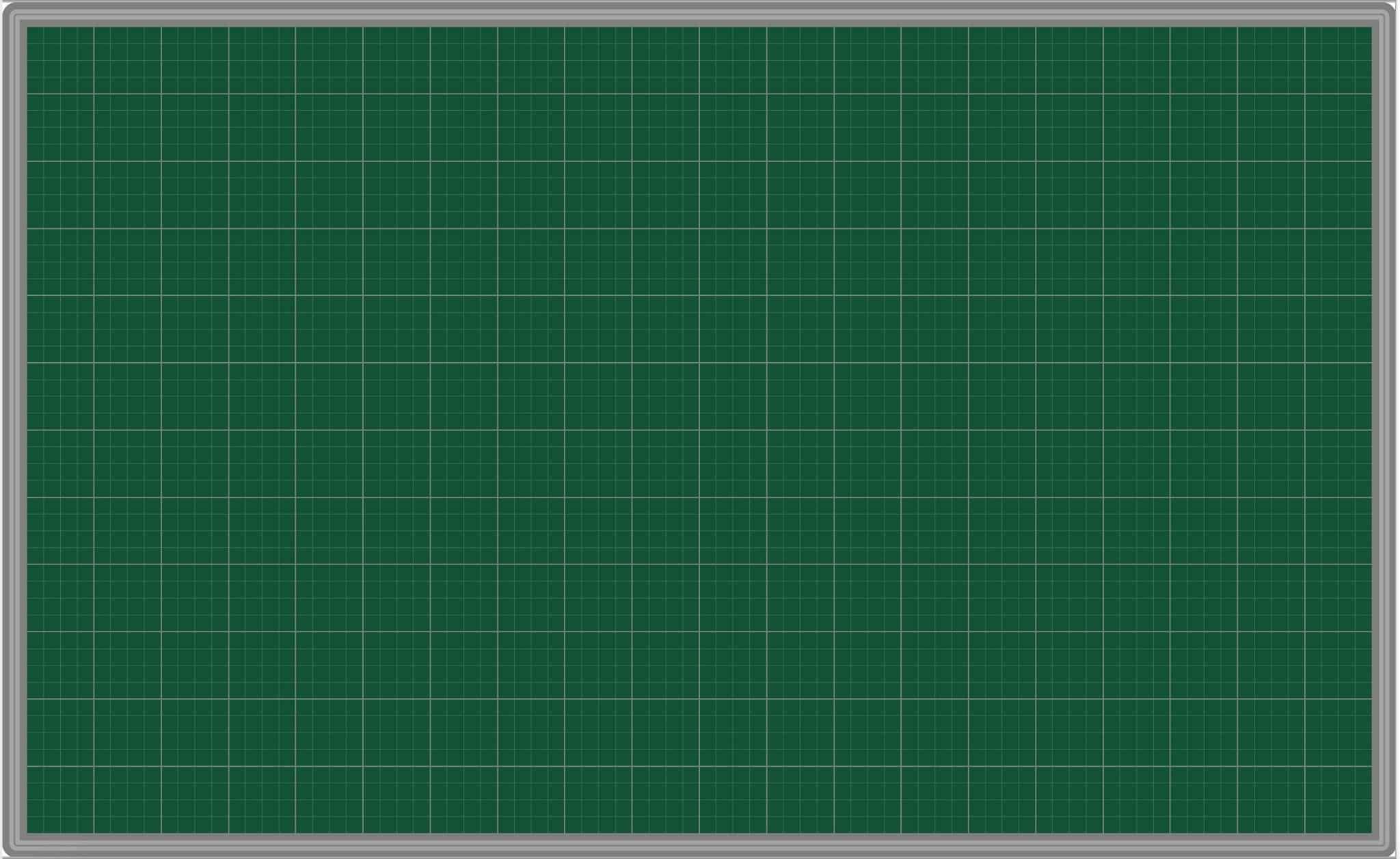 Thứ hai ngày 24 – 1 - 2022
Toán
Bảng nhân 2 (tiết 2)
Bài 4:  a/       Bài giải
5 con cua có số cái càng là:
2  x  5 = 10 (cái càng)   :
Đáp số: 10 cái càng
b/               Bài giải:
7 con cua có số cái càng là:
2  x  7 = 14 (cái càng)   :
Đáp số: 14 cái càng
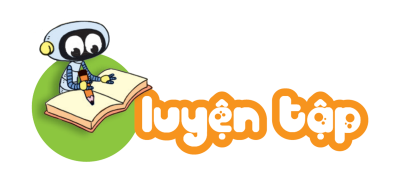 1
a)
?
Số
18
12
10
6
b)
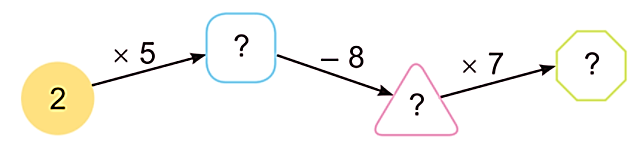 10
14
2
Để làm tốt bài tập 1 con cần chú ý điều gì?
Thuộc bảng nhân 2.
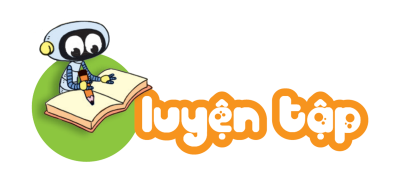 2
Đếm thêm 2 rồi nêu số còn thiếu.
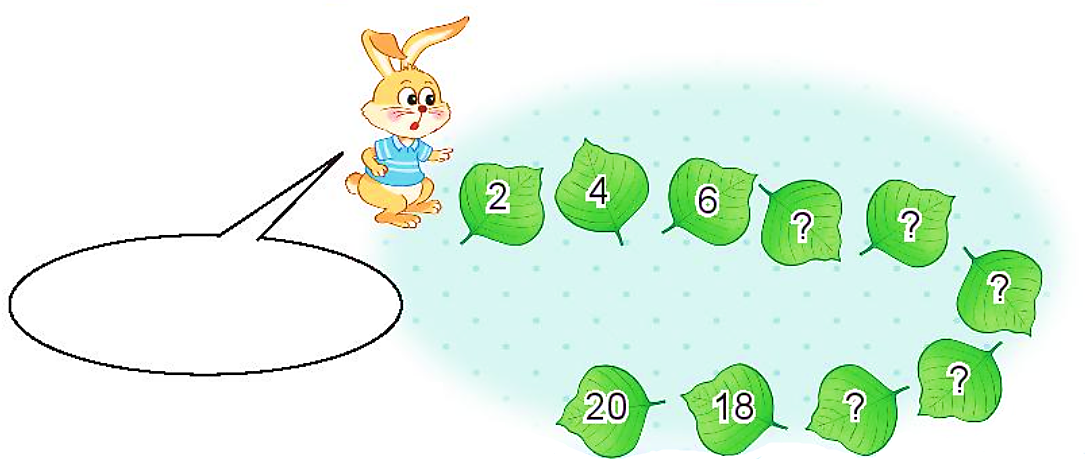 8
10
Hai, bốn, sáu,..., mười tám, hai mươi.
12
14
16
Con có nhận xét gì về dãy số trong bài 2?
Đó là tích trong bảng nhân 2.
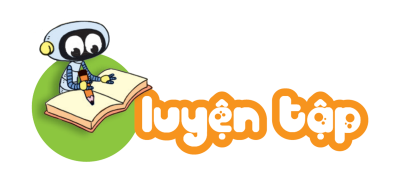 3
Từ các thừa số và tích dưới đây, em hãy lập các phép nhân thích hợp.
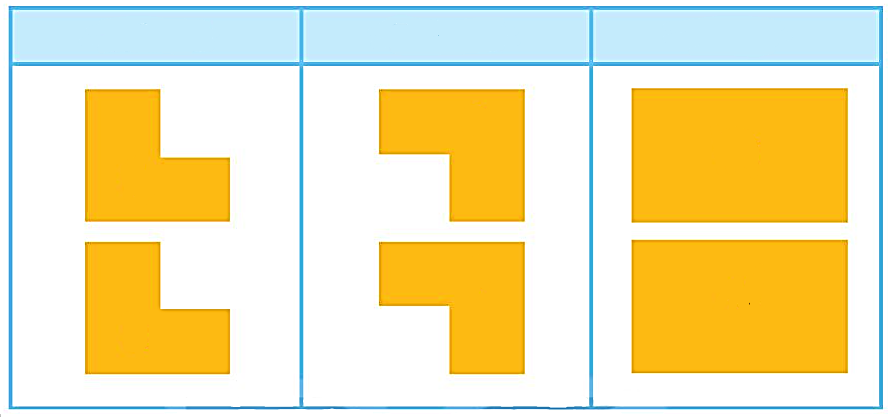 Thừa số
Thừa số
Tích
7
16
2
8
14
2
Để làm được bài 3 con đã dựa vào đâu?
Bảng nhân 2.
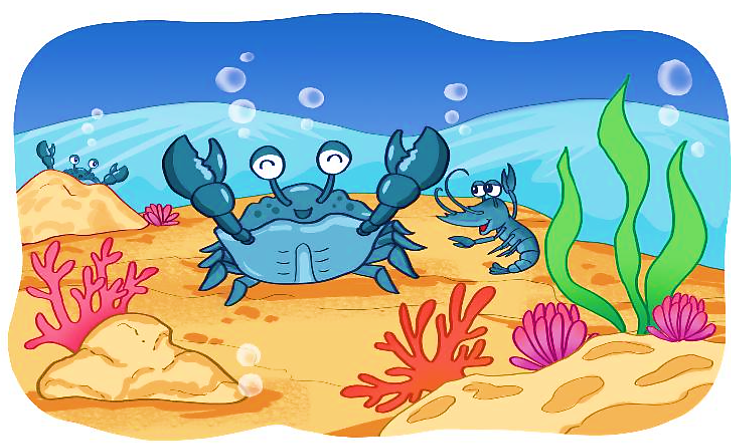 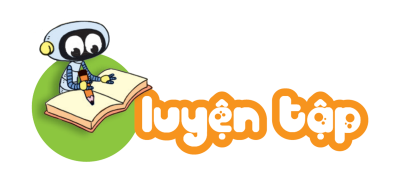 4
Một con cua có 2 cái càng.
a) 5 con cua có bao nhiêu cái càng?
b) 7 con cua có bao nhiêu cái càng?
Bài giải
Bài giải
Số càng của 5 con cua là:
Số càng của 7 con cua là:
?
?
?
?
?
14
2
7
10
5
?
?
Đáp số:          cái càng.
Đáp số:          cái càng.
10
14
Để tìm được số càng cua con đã làm như thế nào?
Lấy 2 càng của một con cua nhân với số con cua.